基础数学知识+常见化学实验器材
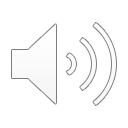 指数函数—exponential function
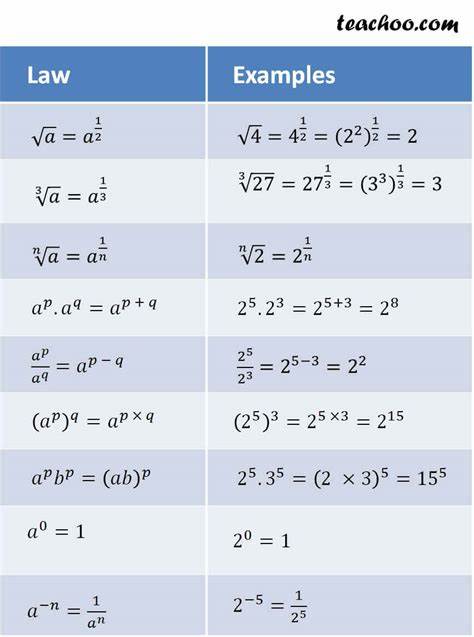 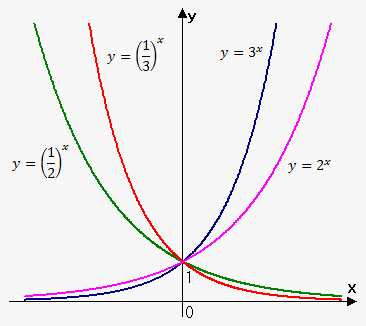 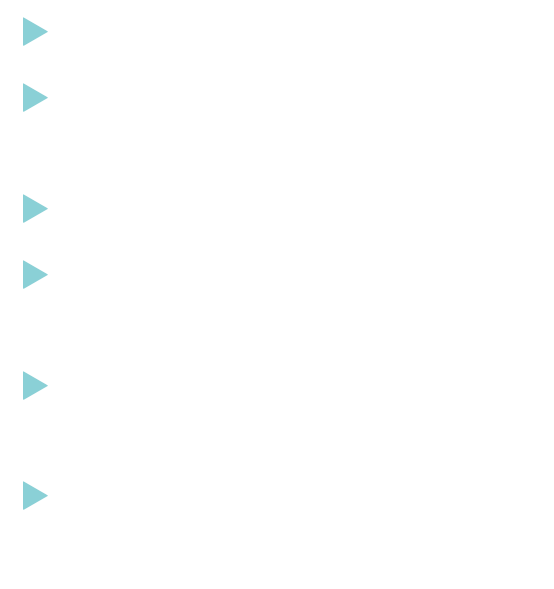 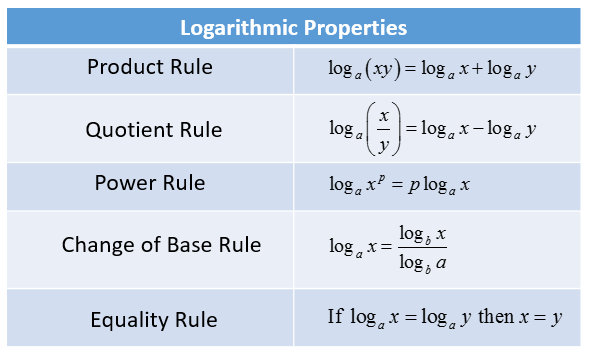 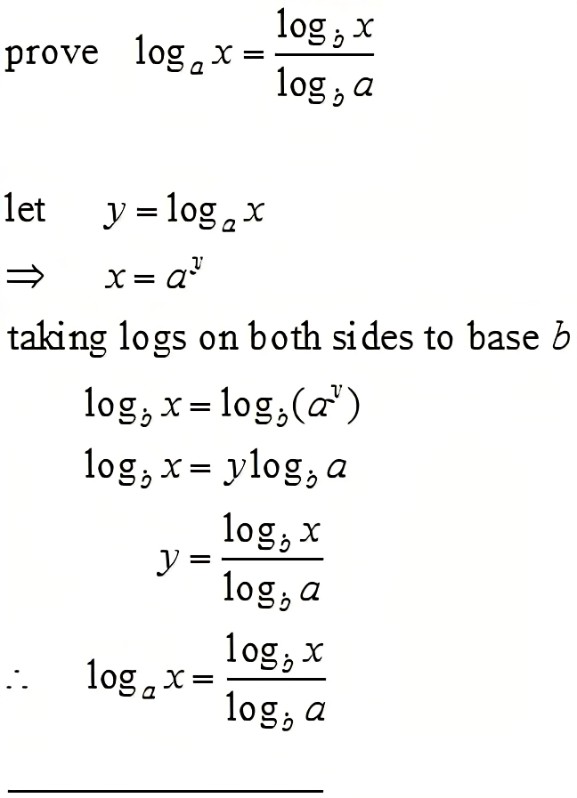 对数函数—logarithm function
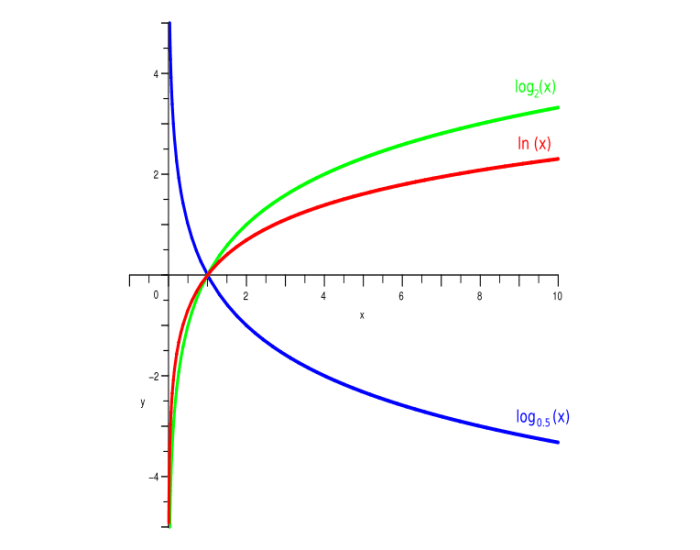 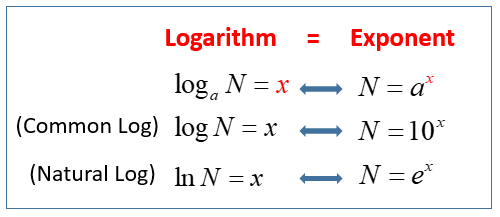 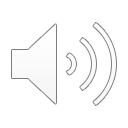 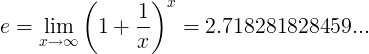 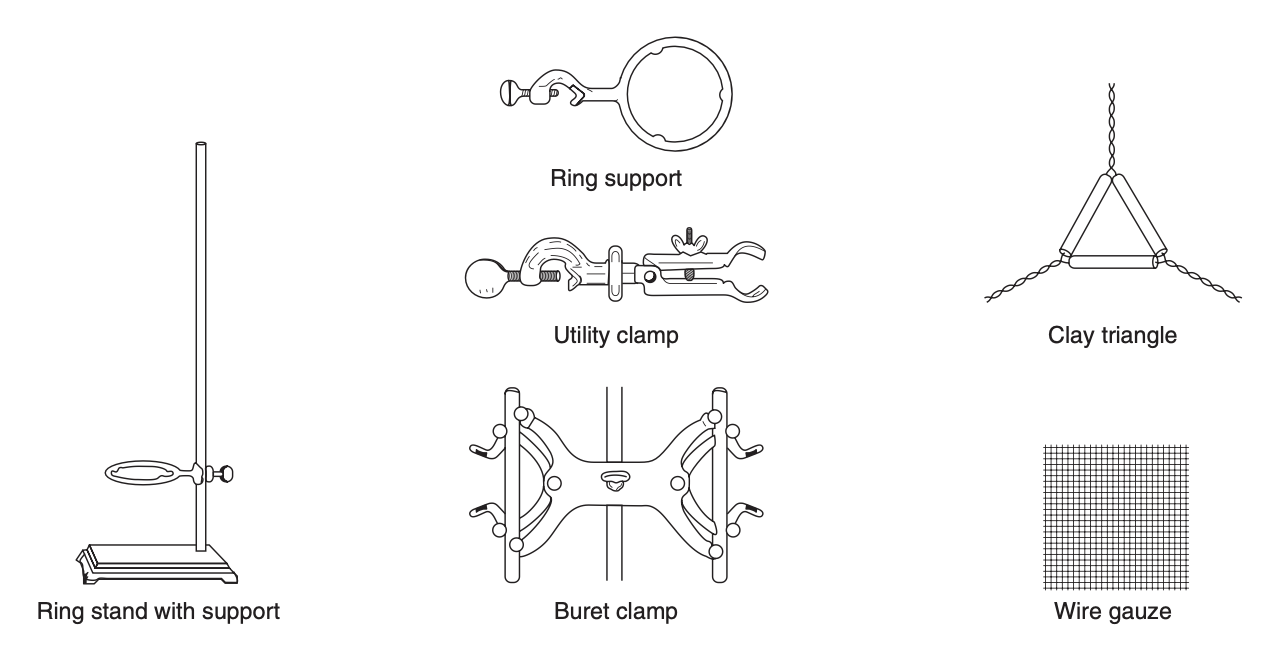 基础实验器具
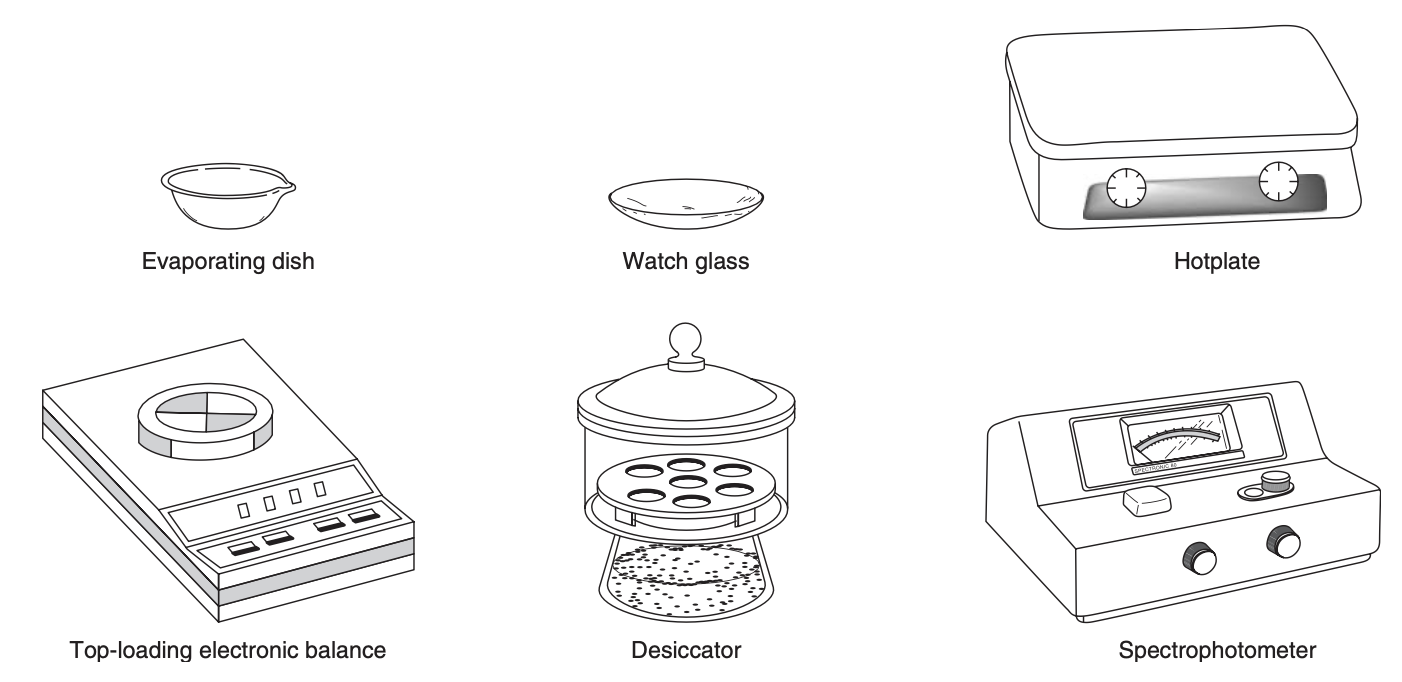 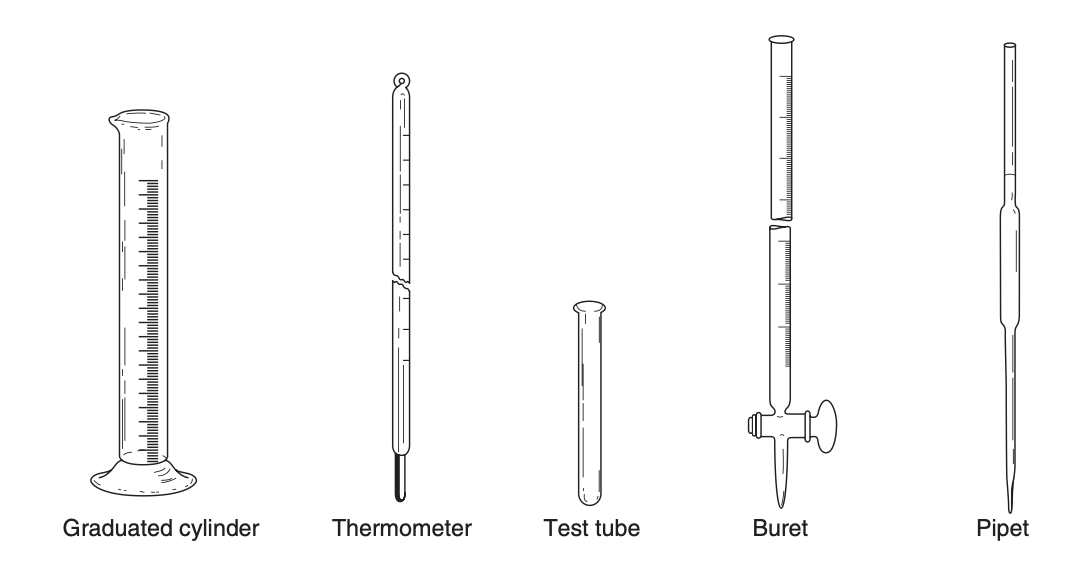 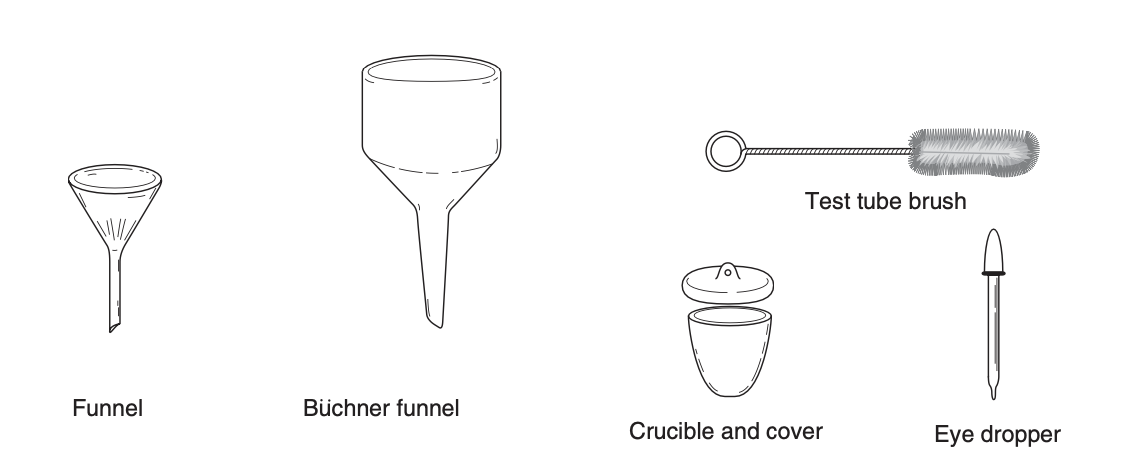 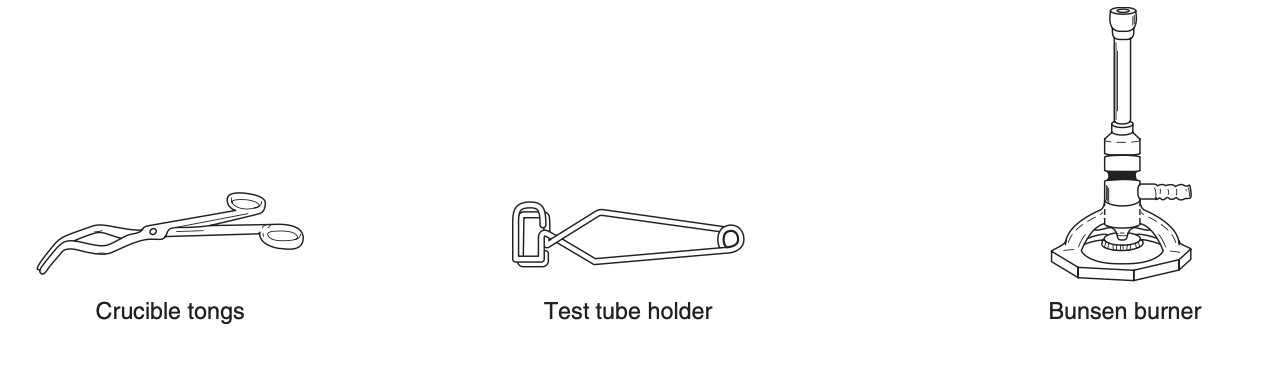 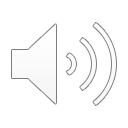